Kriket, en temelde tıpkı futbol gibi 11 kişinin karşılıklı oynadığı bir spor dalı. İngilizlerin icat ettiği bir oyun olan kriket, 16. yüzyıldan beri oynanıyor. Uzun süre sadece İngiltere sınırları içinde oynanan bu oyun, zamanla İngilizlerin zamanında hükmettiği Hindistan, Avustralya gibi ülkelerde de popüler hale geldi. Bugün dünyanın dört bir yanında takipçisi olan kriket, topla oynanan sporlar kategorisinde.
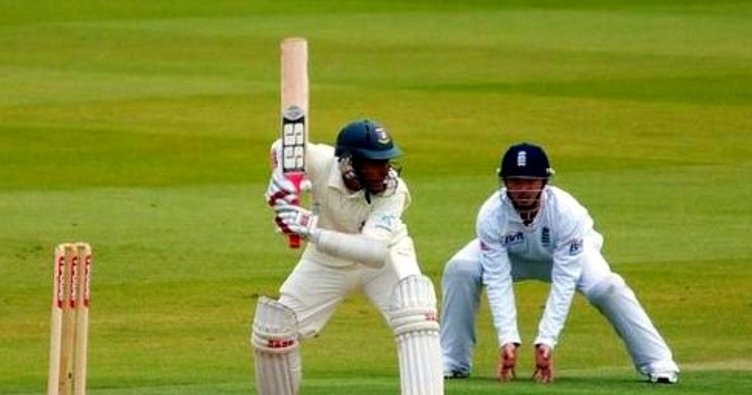 Kriket sopa ve top yardımıyla, 20 metre uzunluğunda bir alanda oynanır. Oval bir sahada karşı karşıya gelen oyunculardan, sahanın bir ucunda yer alan atıcı topu sahanın öbür ucunda bulunan vurucuya fırlatır. Amaç topu vurucunun arkasında bulunan ve Wicket denen kale benzeri düzeneğe değdirmektir. Atıcı Wicket’a topu değdirmeye çalışırken, vurucu ise bunu engellemek için gelen topa elindeki sopayla vurup uzaklaştırmaya çalışır. Kısacası temel amaç sopalarla gelen topu karşı takımın kalesine yollamaktır. Sürekli hareket halindeki oyuncularla oynanan oyun büyük bir efor ister.
Kriket’in toplamda 42 adet kuralı bulunmakta.. Marylabone Cricket Club, kuralları belirleyen ve değiştiren kuruluştur. Her maça yazı tura atılarak başlanır, her takım 11 oyuncudan oluşmalıdır, atıcı atışı yaptıktan sonra sadece 20 metrelik çizgiyi geçmemek kaydıyla koşabilir, başarılı bir vuruşta her iki takımın vurucuları da karşı takımın wicket'larına koşmalıdır gibi toplamda 42 maddeye dayanan bu kuralların saha içindeki yansıması aşağı yukarı böyledir.
Kriket İngilizlerin icat ettiği bir oyun. İlk olarak 16. yüzyılda ülkenin güneyinde oynanan bu oyun, imparatorluk zamanında Britanya sömürgelerinde de yayılmaya başladı. İngiltere dışında ilk kez kriket oynanması ise 1850’li yıllara dayanıyor. Daha sonra kurulan Uluslararası Kriket Konseyi bugün 12 üyeye sahip ve tüm dünyadaki kriket maçlarının yönetimini üstleniyor. Bu 12 ülke: İngiltere, Avustralya, Hindistan,                Sri Lanka, Zimbabve, Bangladeş, Karayipler, Güney Afrika, Afganistan, İrlanda, Yeni Zelanda.
Pakistan
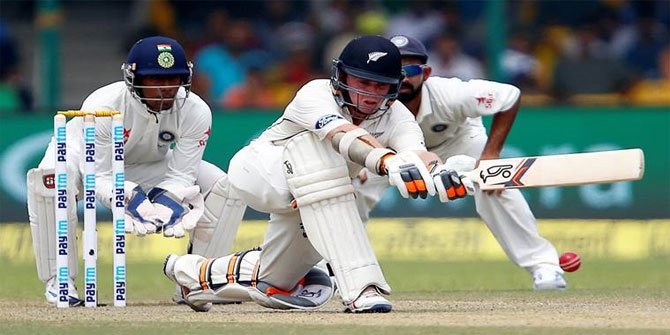 پاکستان کرکٹ ٹیم
Yeşil Gömlekliler, Pakistan'ın uluslararası kriket maçlarını yapan takımdır. Bu takım Pakistan Kriket Yönetim Kurulu (PCB) tarafından idare edilmektedir. Takım Uluslararası Kriket Konseyi'nin tam üyesi olmakla beraber Test, ODİ ve Twenty20 formatındaki maçlara da çıkmaktadır.Pakistan bugüne kadar oynanan bütün Kriket Dünya Kupası turnuvalarına katılmış ve bir defa birinci (1992), bir defa da ikinci (1999) olmuştur. Bu dünya kupası için iki kez ev sahipliği (1987, 1996) yapmıştır. 28 Ağustos 2006 tarihinden beri Twenty20 formatındaki maçlara çıkmaktadır. 11 Ekim 2016 tarihi itibarıyla Pakistan; Test krikette ikinci, ODİ'de sekizinci ve Twenty20 International'da yedinci.
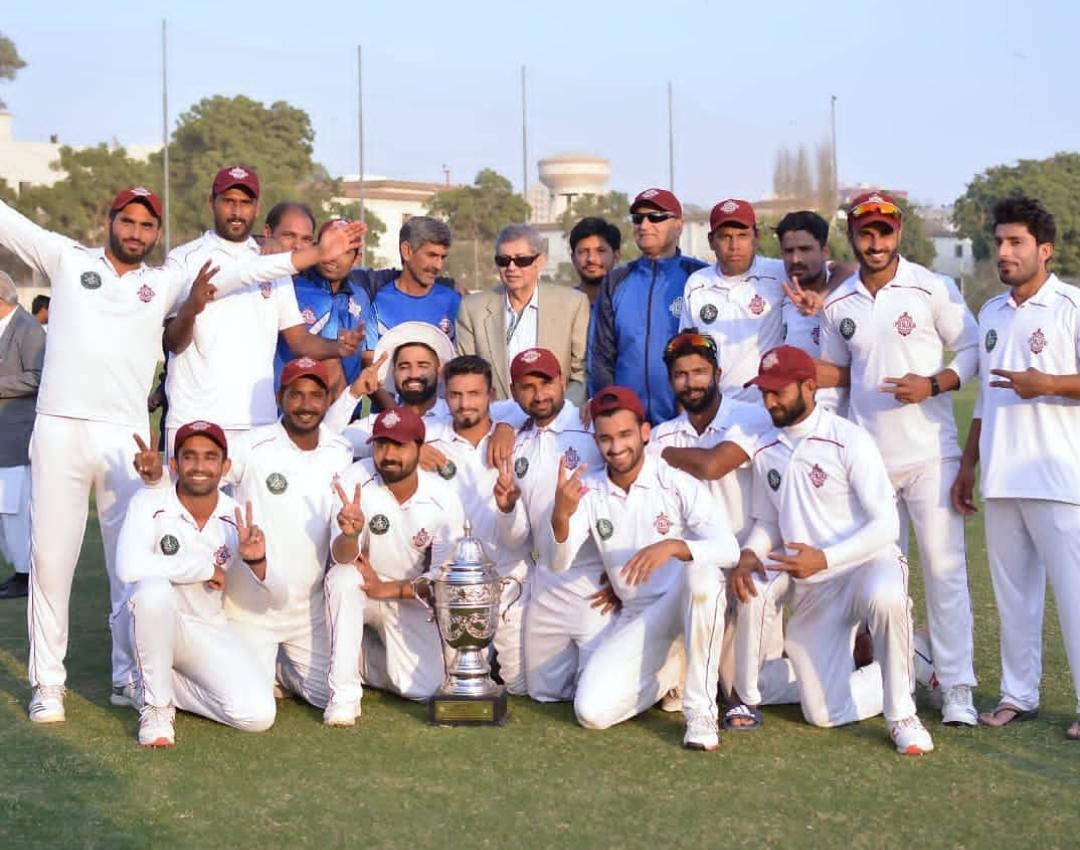 Bir ucu kıvrık sopalarla, çayır ya da buz üzerinde iki takım arasında oynanan bir top oyunu. Çim hokeyi ve buz hokeyi olmak üzere ikiye ayrılır. Çim hokeyi, 91,40 m uzunluk ve 50,30 m genişlikte bir alanda, on birer kişiden oluşan iki takım arasında oynanır. Oyuncular 23 cm çapındaki meşin topu, ucu eğri bir sopayla karşılayarak karşılıklı kalelere sokmaya çalışırlar. Buz hokeyi, Kanada'da ortaya çıkmıştır. Buz bir alan üzerinde ve buz patenleriyle oynanır. Altışar kişilik takımlar arasında topu sürmeye yarayan ve punck adı verilen sopalarla oynanır.
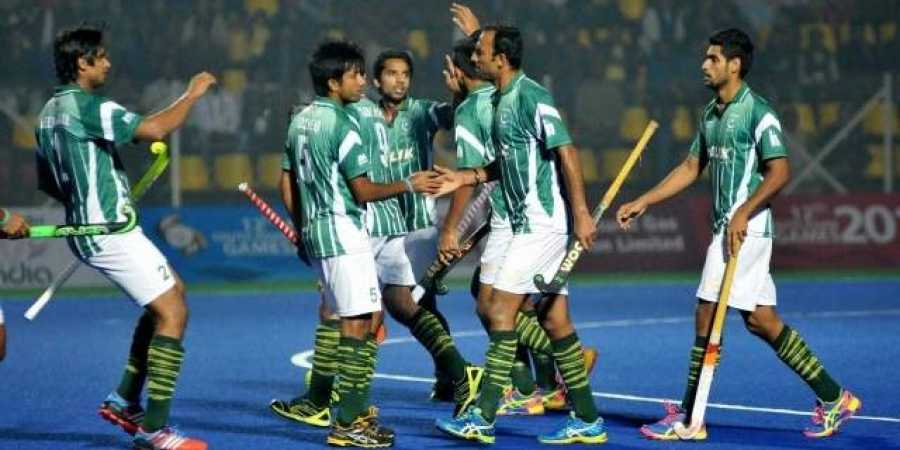 Ortaya çiktigi yer ve zamani belirleyecek kesin kanitlar olmamasina karsin hokeyin geçmisinin en eski uygarliklara kadar uzandigi sanilmaktadir. Misir'da Beni Hasan'daki 17 sayili mezarda bulunan ve yaklasik olarak MÖ 2050 yilindan kalma bir resim, ellerinde egri sopalar olan ve hokey oynar gibi duran iki oyuncuyu tasvir etmistir. Araplar, eski Yunanlilar, Persler ve Romalilarin da kendilerine özgü hokey oyunlari oldugu bilinmektedir. Güney Amerikali Aztekler arasinda ve Ingiltere'de bu spora iliskin ilk kayitlar ise 1277 yilina dayanmaktadir.
Hokey, 19. yy'da Ingiliz okullarinda sikça oynanmistir. 1861 yilina ait bir tutanakta ilk erkekler hokey kulübünün, Londra'nin güneydogusundaki Blackheath'te kurulduguna iliskin kayit bulunmaktadir.
پاکستان قومى ہاكى ٹیم‎
Pakistan milli çim hokeyi takımı 1948 yılından bu yana Uluslararası Hokey Federasyonu (FIH) üyesi ve 1958 yılında kurulan Asya Hokey Federasyonu (ASHF) kurucu üyesi olmuştur.1971, 1978, 1982 ve 1994: Pakistan dört Şampiyonlukları ile Hokey Dünya Kupası'nda en başarılı ulusal çim hokeyi takımıdır. Pakistan aynı zamanda 53 maçta 84 galibiyet, yedi kez berabere, finallerde altı maçta ve sadece 24 kayıpla Dünya Kupası tarihinde hem orantılı hem de mutlak olarak en iyi genel performansa sahiptir.
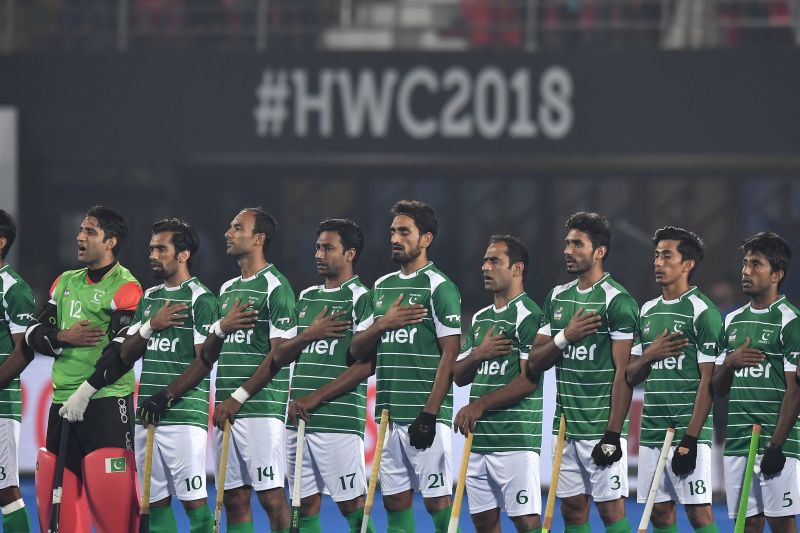 Pakistan, Hindistan ile şiddetli rekabete sahip, Güney Asya oyunları ve Asya Oyunları finallerinde birbirleri ile oynama rekoruna sahiptirler. Şimdiye kadar yirmi büyük turnuva finalinde birbirlerine karşı yarıştılar, bunlardan Pakistan toplamda on üç oyun kazandı. Pakistan, 1982, 1985 ve 1989'da Hindistan'a karşı Hokey Asya Kupası'nın ilk üç şampiyonasını kazanma rekoruna sahip. Pakistan'ın ana sahası Lahor'daki Ulusal Hokey Stadyumudur. Şu anki takım baş antrenörü ve yöneticisi Khawaja Muhammed Junaid.
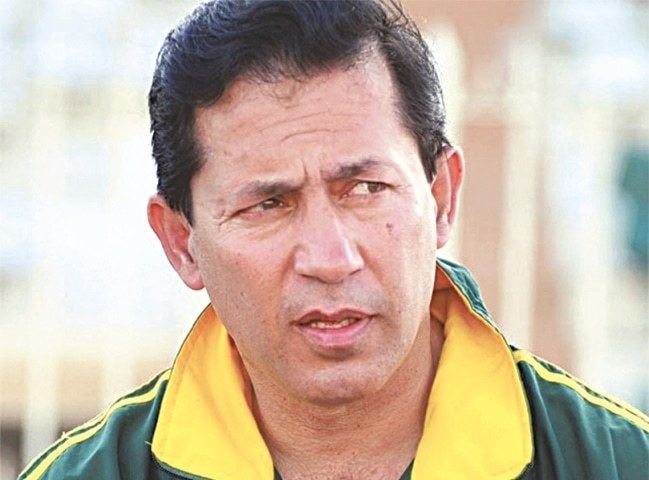 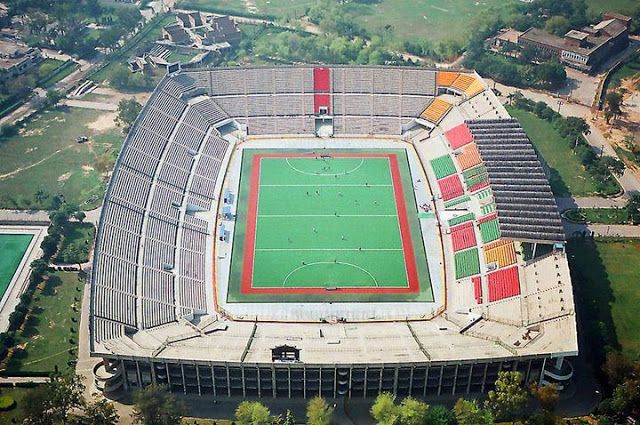